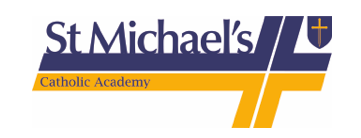 How does weather impact on people in the UK?
Year 8 Topic 1: Coasts
We will be studying coastal processes and features at the start of Year 8. This will build on your knowledge of erosion from the river's topic.
How can we record the weather?
How can places and height be shown on a map?
How can the effects of flooding be reduced?
How can distance be measured on a map?
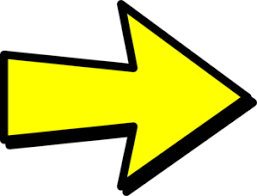 Y7 Geography Learning Journey
Map Skills
Weather and Climate
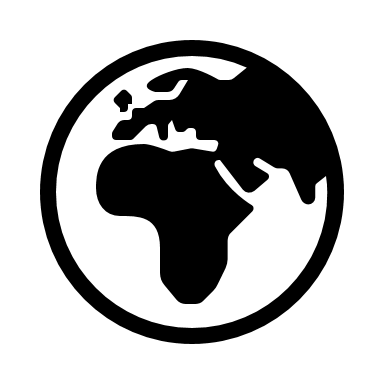 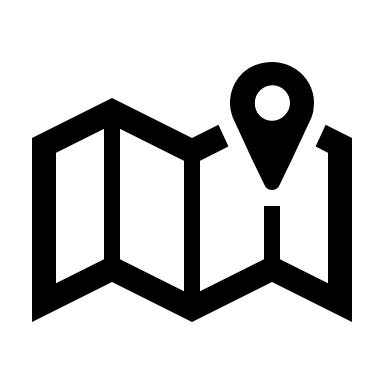 What are the effects of flooding in a HIC?
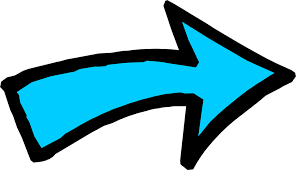 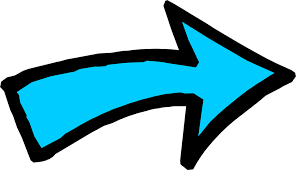 YEAR
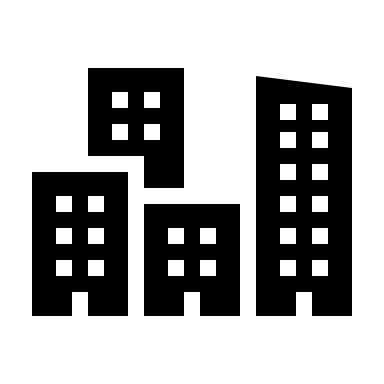 8
By the end of Year 7, we expect you to understand
Human, physical and environmental geography.
The importance of place on a range of scales
The key geographical processes of erosion.
The impacts of physical processes on humans
How to use geographical skills to read a map.
Why it is important to know about weather – FIELDWORK STUDY
Threshold Concepts:
What causes flooding?
What is weather and climate?
Fieldwork: Microclimate study
How does a river change downstream?
How do these processes create landforms?
Rivers and Flooding
What are grid references?
What processes shape rivers?
How do I read a compass?
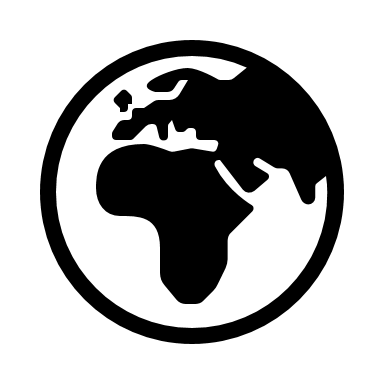 What is the water cycle?
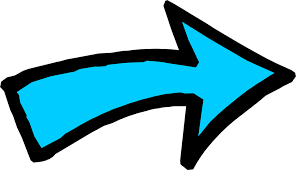 What are countries like in America?
Threshold Concepts:
What are countries like in Africa and the Middle East?
KS2 Geography
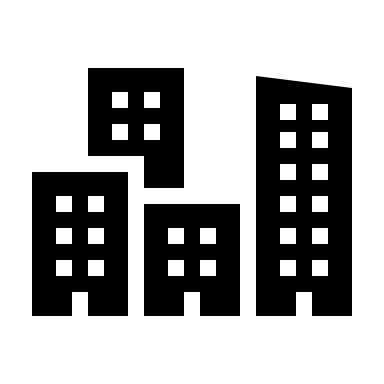 What are countries like in Asia?
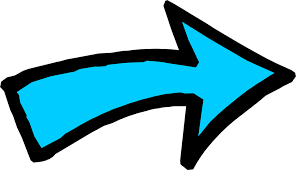 What is the difference between human and physical geography?
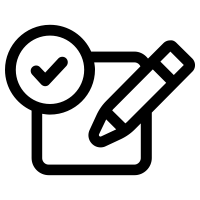 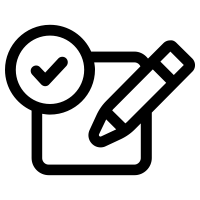 Where is the North-East?
What is Europe like?
What are the seven continents?
Why is geography important?
Fantastic Places
YEAR
7
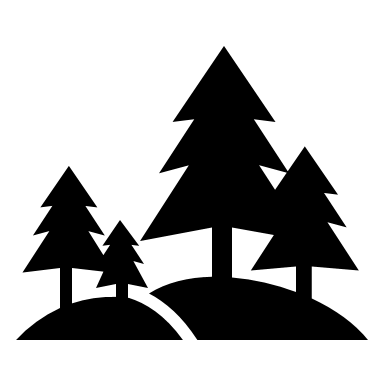 Assessments
You will be assessed on the following topics in geography this year:
Assessment
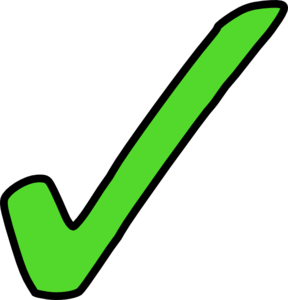 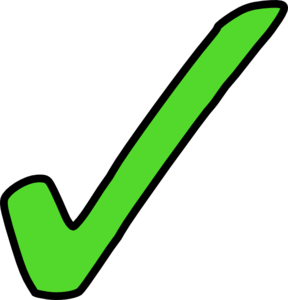 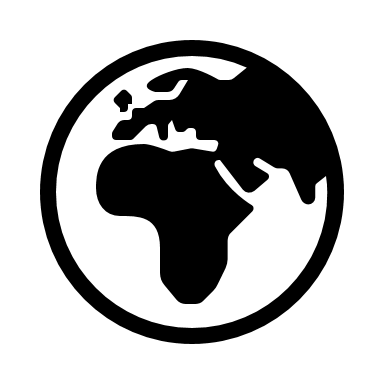 Where in the World?
Introducing Geography
Where are our fantastic places?
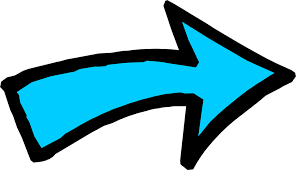 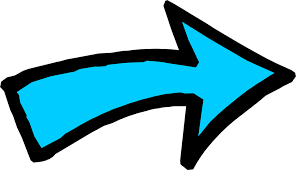 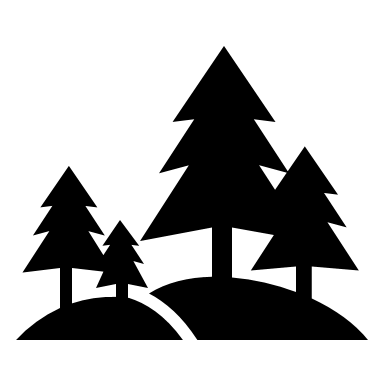 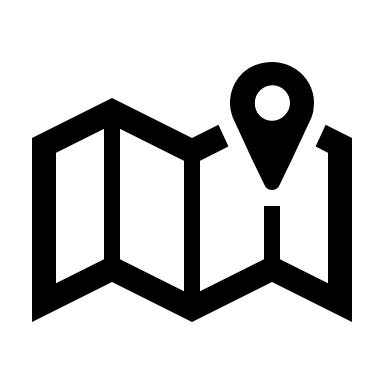 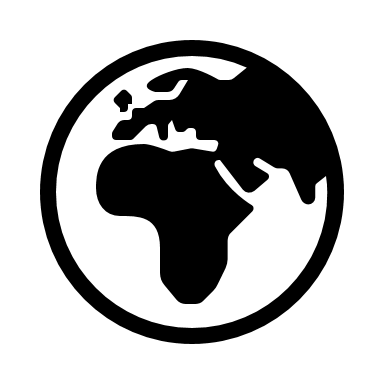 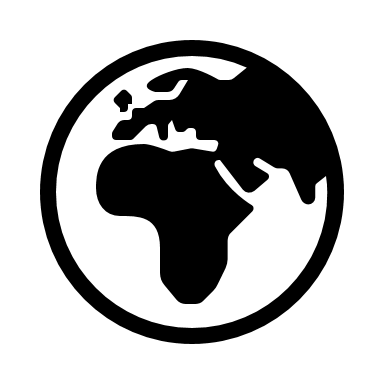 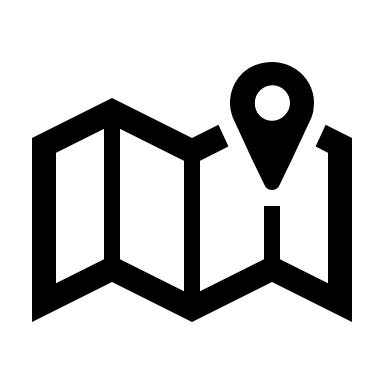 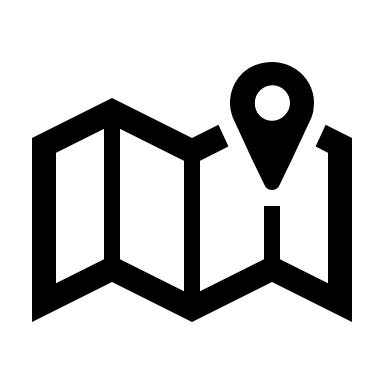 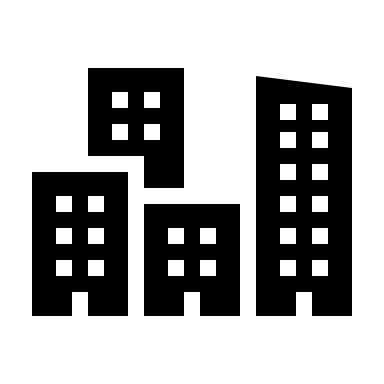 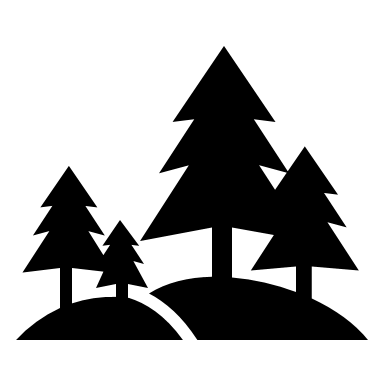 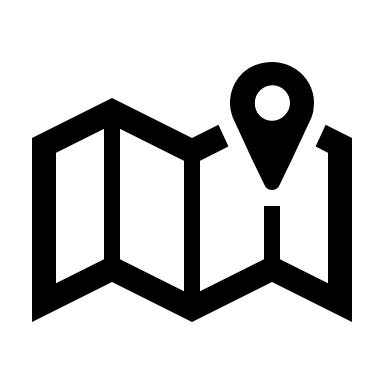 Threshold Concepts:
Threshold Concepts:
Threshold Concepts:
Threshold Concepts:
Why is our local area important?
Where is the UK?
Where are countries located in the world?
How do we damage and protect our environment?
What is a good geographer?
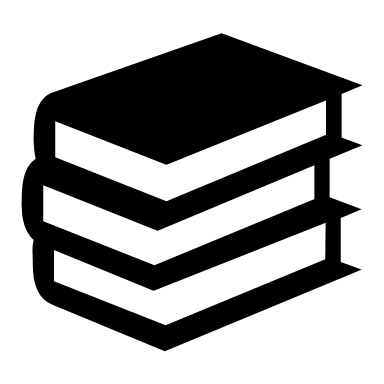 Disciplinary Literacy
Literacy in geography involves you developing their reading, writing, speaking and listening skills. You will use this to explore, interpret and evaluate a variety of geographical texts. In your geography lessons we will be completing a variety of guided reading and geography in the news tasks.
Threshold Concepts
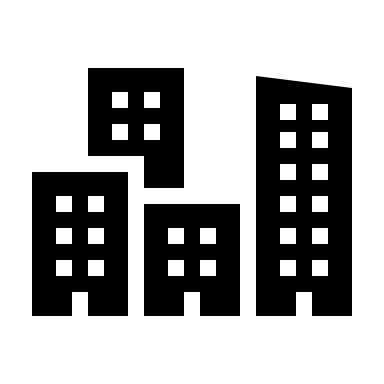 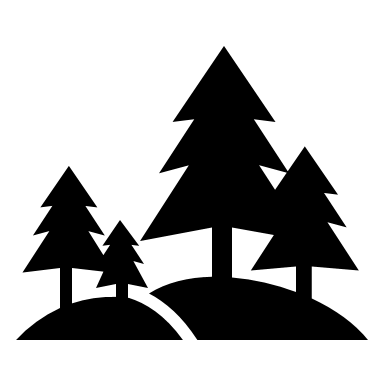 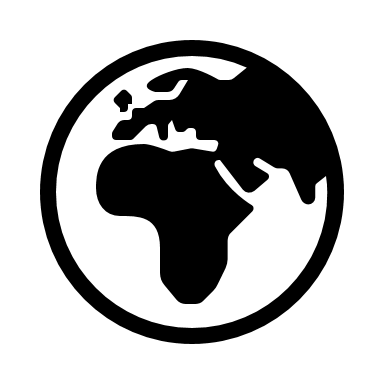 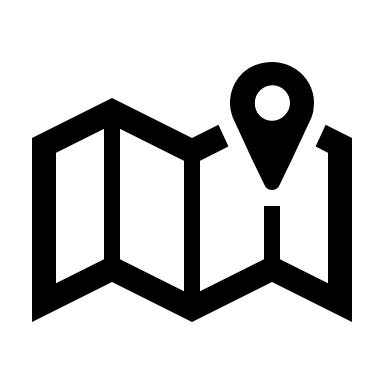 Human interaction and the environment
Physical features and processes
Location and place knowledge
Geographical terms and techniques
‘ Geography is the subject which holds the key to our future. ’  MICHAEL PALIN
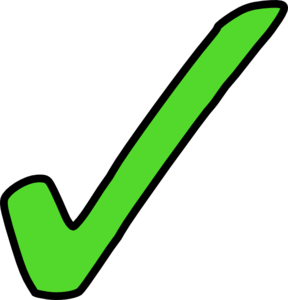 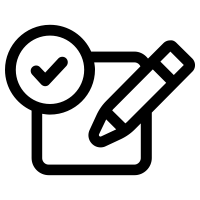 Baseline Assessment
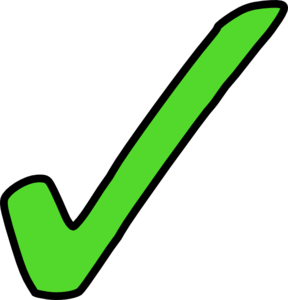 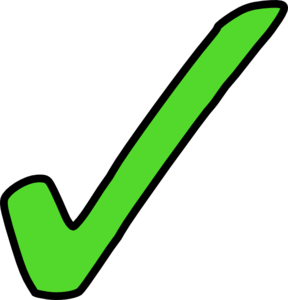 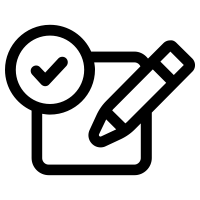 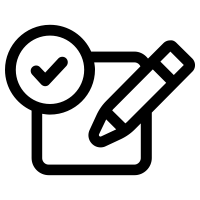 Assessment
Assessment